Основы светской этики
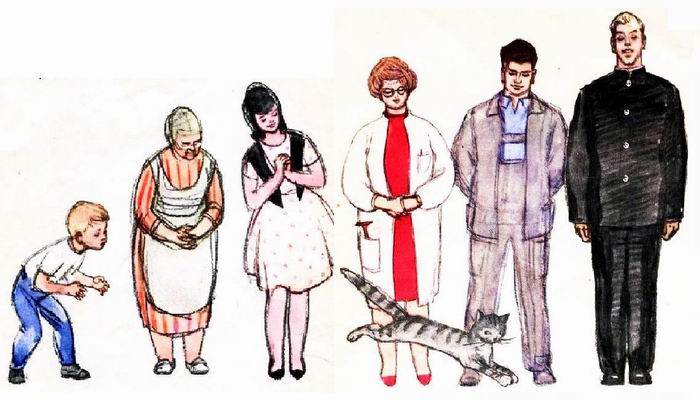 Как ты разговариваешь!
Привыкай к хорошим манерам!
Ешь культурно!
А не всё ли равно, как есть?
А кому нужны эти хорошие манеры?
И вообще, кто всё это выдумал?
1.Хотели бы вы чувствовать себя свободно в любом обществе?
2.Хотели бы вы нравиться себе и окружающим?
3.Хотели бы вы иметь хорошие манеры, широкий круг интересных знакомых и быть «душой компании»?
Этикет
На одном из торжественных приемов короля Франции Людовика XIV гостям вручили карточки с перечисленными правилами поведения. От французских карточек-этикеток произошло название ЭТИКЕТ – воспитанность, хорошие манеры, умение вести себя.
   Французы были не первыми, кто задумался о правильном поведении. Еще древние греки пытались научить людей «красивому поведению».
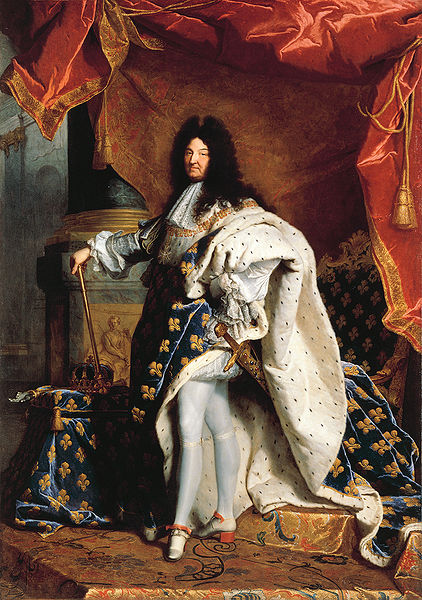 Этикет
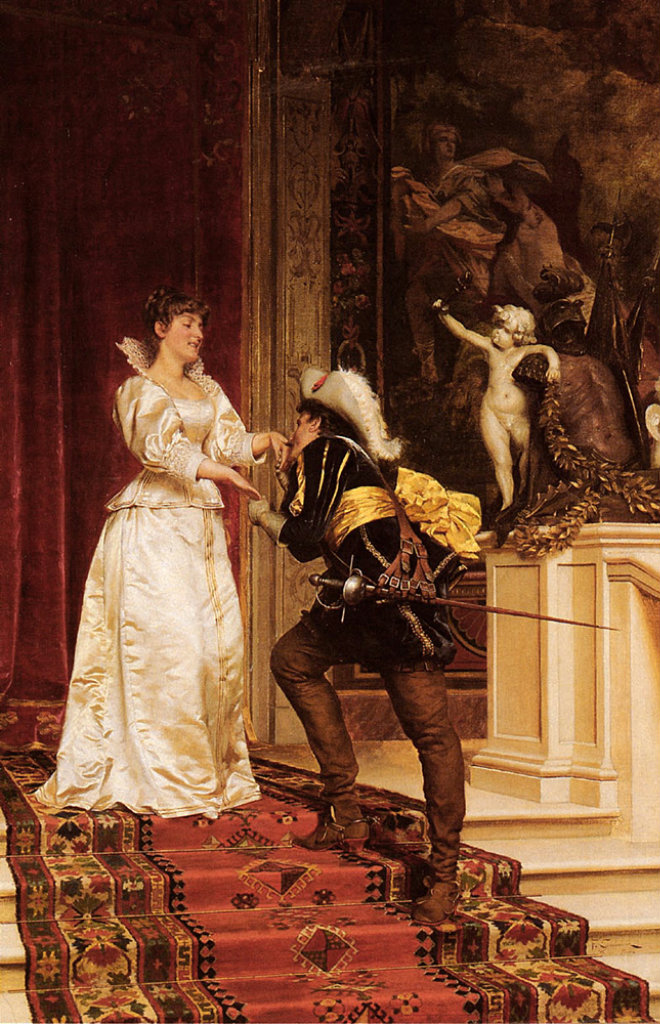 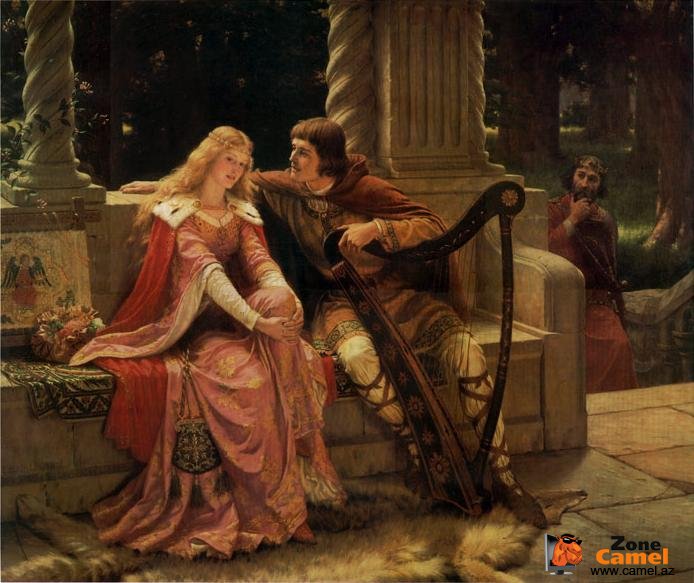 В России
При Петре Великом, в 1717 году вышла в свет книга о хороших манерах под названием «Юности честное зерцало, или Показания к житейскому обхождению».
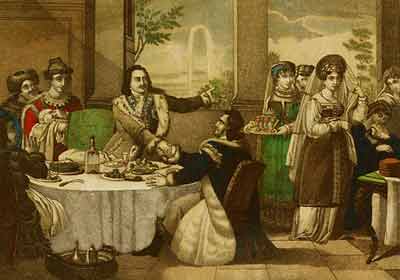 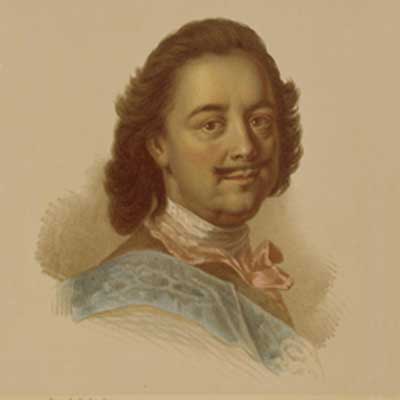 С друзьями разговаривай вежливо, приветливо.
Помогай другу, не жди, когда он попросит тебя о помощи.
Искренне радуйся успехам товарища.
Поделись с другом игрушками, книгами, конфетами, яблоком.
Останови товарища, если он плохо поступает.
Чтобы у тебя были друзья, умей сам быть хорошим другом.
За свои ошибки отвечай сам, не перекладывай вину на другого.
Принимай вежливо гостей.
За поздравления и подарки благодарят.
Помни, дарить подарок труднее, чем получать.
Хозяин должен быть приветливым.
Хозяин должен быть внимательным, видеть всех своих гостей, уделять каждому внимание.
Пищу надо брать с тарелки вилкой или ложкой.
Когда ешь, не откусывай больших кусков – это некрасиво.
Не разговаривай с полным ртом, не чавкай.
Если тебе нужно что-то взять, не тянись, а вежливо попроси передать.
Никогда не отзывайся плохо о блюде, которое едят твои соседи. Не порти аппетит другим.
Не сиди боком к столу – это некрасиво.
Не кроши хлеб, доедай кусок до конца.
При входе в автобус мальчик пропускает девочку вперед, а выходит первым.
Выйдя из автобуса, мальчик подает руку девочке, маме или бабушке.
Младшие уступают место старшим, мужчины- женщинам.
В транспорте нельзя громко смеяться и разговаривать.
Нельзя бросать мусор в окно, оставлять на сиденье.
Этикет в пословицах
Чего в другом не любишь                        у Карпа свой.
Береги платье снову,                        того и сам не делай.
У Сидора обычай,                                  а честь смолоду.
Мил тот гость,                              а думай быть опрятным. 
Не думай быть нарядным,                   что недолго гостит.
Домашнее задание
1 ряд. Обсудить с родителями и записать правила разговора по телефону.
2 ряд. Придумать и записать правильный и вежливый разговор по телефону.
3 ряд. Придумать и записать «неправильный», невежливый разговор по телефону.
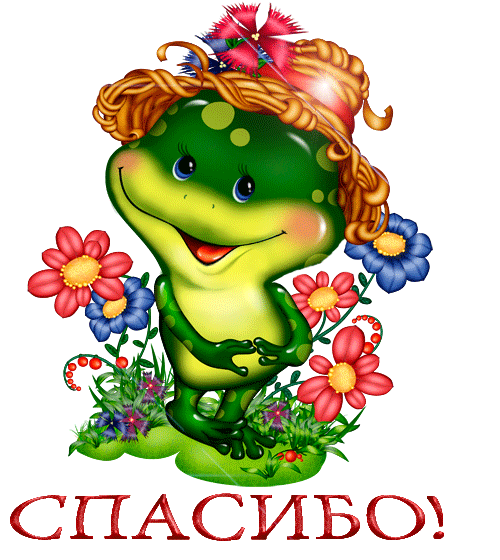